Гжельская роспись.Тарелка.
Поверить трудно: неужели
Всего два цвета? Чудеса!..
Вот так художники из Гжели
На снег наносят небеса!
Чайник
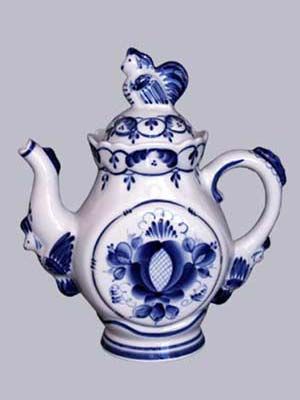 Бычок
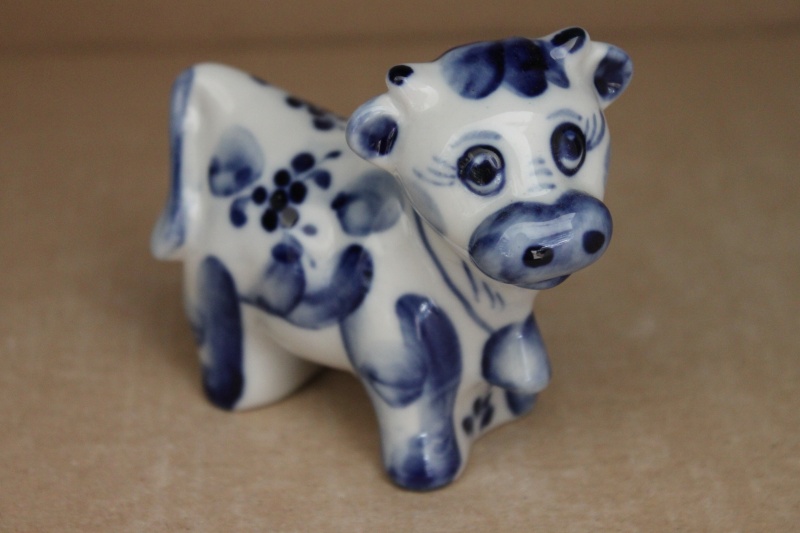 Рыба
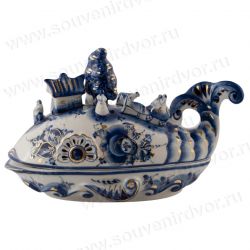 Поэтапное выполнение росписи тарелки
1
2
3
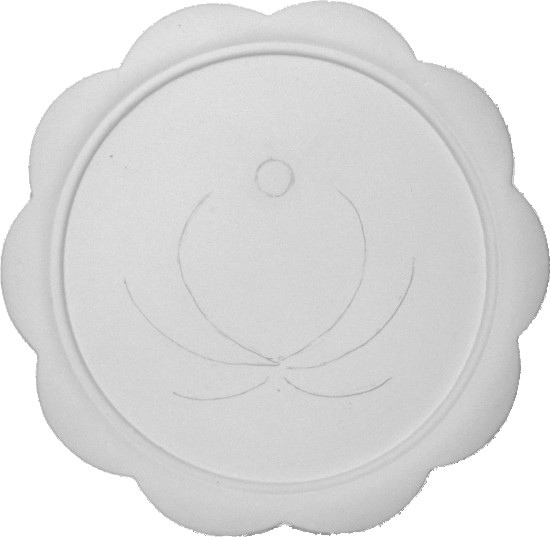 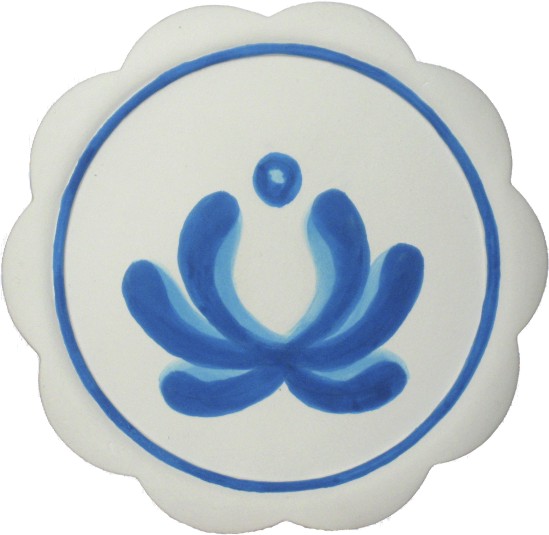 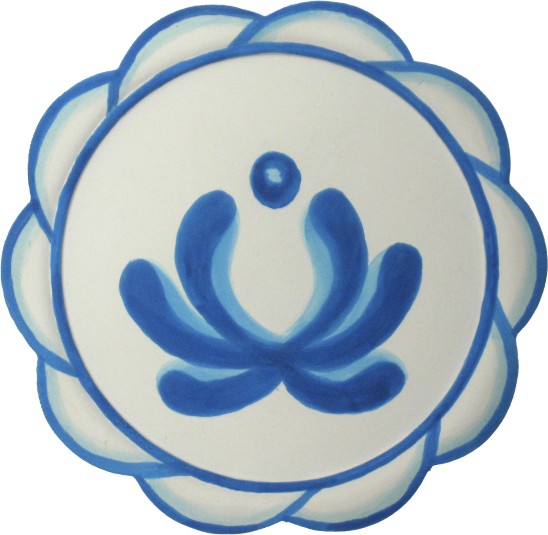 5
4
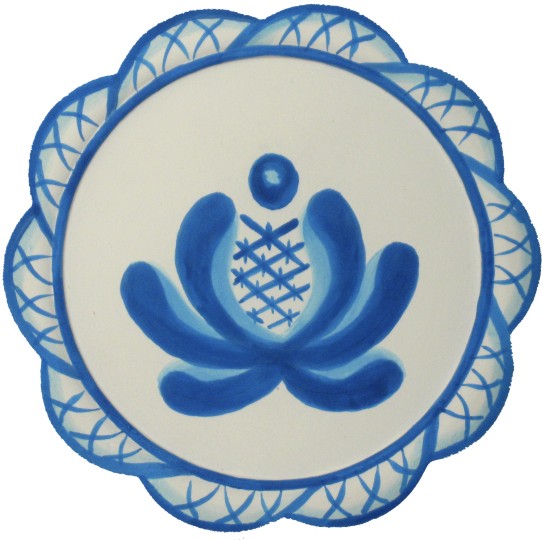 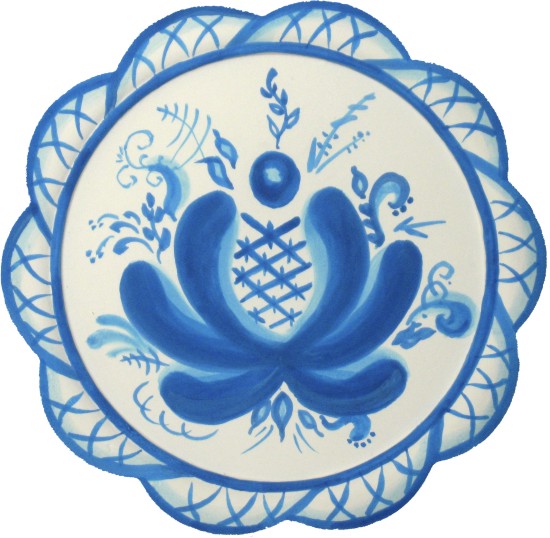